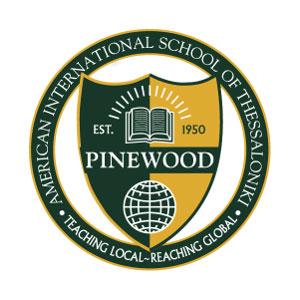 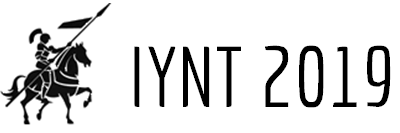 05. After The Tempest
Opponent
Boris Katafygiotis
Minsk,Belarus-2019
I.Y.N.T
Clarifying Questions
Did you only use your hands to stir?
What rocks did you use exactly?
Can you refer back to your findings?
Positives                                                               
Conducted multiple experiments            
Clear layout of presentation
Negatives
Reporter had an unclear conclusion
Lacking a lot of areas in theory 
Experiment was irrelevant to the topic 
Confusing/ unexplained pictures of theory
Discussion
Other indirect parameter could have been tested such as heat
Using only hands to stir would not give a constant/reliable result due to human error
Using the materials used would make the water a solution, which then has different properties which don’t relate to the topic
Conclusion
The reporter had multiple variables in which he changed in his experiment, while conducting a clear presentation 
However the reporter lacked to meet the topic problem by changing the water to a solution of different solutes
Lacking to meet the problem then led to an unclear conclusion
Thank You